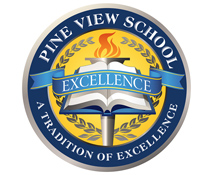 April 2, 2015
College Funding and Financial Aid Workshop
Contributors: Jane Robbins and Paul Dietrich
Discussion Topics
Need-based financial aid
Merit-based scholarships
College funding sources and strategies
Financial aid application process
Interpreting financial aid award packages
Other available options to pay for college
Recommended websites, tools, and search engines
FL Bright Futures and FL Prepaid Programs
2
[Speaker Notes: In our time together tonight, we’ll be discussing two broad areas:

I. The Financial Aid Process – that is, how colleges assess financial need of families:
What financial aid is
What financial need is and how it is determined
Major components of need-based aid packages, 
including a look at some sample aid packages
How students apply for financial aid
We’ll change gears a bit –and address…

II. Other Ways to Pay for College -- 
How merit-based scholarships work
Other options to help with college costs
Consumer tips that you can use
Resources on the internet

There will be time for questions at the end.

Again, I hope that after tonight, you: 
	- will ultimately feel more comfortable with the financial aid process and with the tool-kit you’ll need to intelligently navigate that process.]
What is financial aid?
Funds provided to students and families to help pay for postsecondary education expenses 

Two categories of financial aid:
Need-based – financial considerations
Merit-based – talents, skills, and achievements 
(athletic, academic, artistic, leadership, or service)
3
[Speaker Notes: Financial Aid System -- based on the idea that:
	- anyone should be able to attend college, 
		 - regardless of financial circumstances
	So, the primary goal of need-based aid -- to help students pay for college
	-  thus making college accessible to students who otherwise couldn’t afford it
A lack of financial resources - should not prevent a student from applying to college
	-including to his/her first-choice college, 
	-regardless of how expensive that college/university is

To meet these goals of access and choice --  the financial aid professionals evaluate a student’s and his/her parents’:
	- income & expenses, 
	- assets & debts/liabilities
	- number of family members, 
	- & number of family members in college 
All of this information is used to assess the family’s ability to pay educational costs, and thus eligibility for need-based aid.

As well, there’s another category of financial aid – merit-based aid – that’s driven by an assessment of the student’s achievements and talents (be they academic, athletic, artistic, leadership, community service).]
What are the guiding principles of need-based aid?
Primary responsibility to pay falls to the family
Families contribute to the extent they are able
Income and assets reflect financial strength 
Similar treatment for similar circumstances
Expect more from those with greater resources
Aid eligibility based on an annual “snapshot”
Unusual family circumstances considered
4
[Speaker Notes: Need Analysis
Financial aid professionals use a process known as need analysis, 
	- they use it to estimate the amount that families will be expected to pay toward college costs.

Need analysis is based on these principles:
	- 1. Parents’ role -To the extent that they’re able, parents have the primary responsibility to pay for their children’s education.  
		- Please note: I said able, not willing.

	- 2. Students’ role - Likewise, students are expected to contribute to their own education

	-3.  Current finances - Need analysis should evaluate the current financial circumstances of families.  
		- Using most recent tax year data - NOT 5 years ago, not 5 years from now.	
	- 4. Consistence and equity - Need analysis must provide an equitable and consistent way to evaluate a family’s ability to pay educational costs and 
		- if we fail to have a system that is equitable and sound, the value of a need-based aid system disappears.

	-  5. Greater Financial resources -And obviously – More is expected from those with greater financial resources

	-  6. Unusual family circumstances – Circumstances can change at any time (a lost job, a medical emergency with a student’s older sibling changing the household size)
		 -need analysis must also recognize that special circumstances may alter a family’s ability to pay.]
Types of Financial Aid
Gift Aid (“Free Money”)
Grants – Need-based
Scholarships – Merit-based 
Self-Help 
Loans – Need and non need-based
Employment – Work-Study
5
[Speaker Notes: Financial aid is often described as “money in the forms of grants, scholarships, loans, and employment” to assist in paying the cost of attending college or university (post-secondary education).

But more specifically, the two main types of financial aid are:
	a) Gift Aid that does Not have to be repaid – that is, Need-Based Grants and Merit-Based Scholarships – the “Free Money”
	b) Self-Help that must be repaid or earned – 
		Loans which typically must be repaid once the student leaves school, and they carry a lower interest rate than most other loans (and gov’t pays interest on loans while student enrolled)
		Work-Study Programs which allow student to earn money to pay educational expenses while in school, often the employment is through the college

In your materials/handouts, we have provided summary descriptions of the major sources of federal and state grants, scholarships, and loans. These provide excellent information regarding the various programs.]
Total Undergraduate Student Aid by Source and Type (2013-2014)
SOURCE:  The College Board, Trends in Student Aid 2014, Figure 2A.
6
[Speaker Notes: If you were to look at all the financial aid received by undergraduate students in the 2013-14 academic year, it totaled $184.5 Billion.
Those funds were divided up as you can see here.
What’s most interesting about this pie chart is the relative distribution of funding sources. 
Notice that Federal Loans to students and parents (Stafford, Perkins, and PLUS loans) make up the largest proportion - 34%,  $62.9 Billion.
But look, the next largest piece of the pie comes from Institutional Grants – these are grants/”free money” from the colleges and universities – 21%, 37.9 Billion.
Note that this “Free Money” from the schools eclipses the Federal Pell Grants which accounted for 18%, $33.7 Billion.
And this “Free Money” from the schools dwarfs the relatively modest percent of total aid provided by Private and Employer Grants (“Outside Scholarships”) and State Grants, 6% and 5% respectively [4 times as much as either].
Too often this “Free Money” from the schools is ignored by students and parents, or underestimated, because there’s an inordinate focus on the Outside Scholarships or State Scholarships.]
Sources of Financial Aid
Federal Government 
Grants (Pell, SEOG, TEACH)
Loans (Stafford, Perkins, Parent PLUS)
Work-Study
State of Florida
Grants (FSAG, FRAG, First Gen. Matching Grant)
Scholarships (Bright Futures, teachers, minorities)
Colleges and Universities
Institutional grants and scholarships
Private Sources
Scholarships (civic organizations, religious groups, employers)
7
[Speaker Notes: Federal Aid is the largest single source of money for students who can demonstrate they have financial need.
	These Federal Aid Programs come in the forms of Grants – need-based gift aid – such as:
		Pell Grants which are based on your Expected Family Contribution (EFC) and can range up to $5,730/academic year, 
		Supp’l Education Opp’y Grants to students with exceptional financial need (up to $4,000/academic year,
		TEACH grants for up to $3,964/academic year for students who intend to teach full-time, for at least four years, in low income areas
	There are also Federal Direct Loans to students and parents (Stafford (subsidized and unsubsidized), Perkins, and PLUS), with interest rates ranging from 3.86% to 9%, and offer deferred repayment options.
		While many of you may not qualify for need-based aid as you anticipated, do not be discouraged because you can qualify for a Federal Unsubsidized Stafford Loans are not need-based in terms of eligibility, and you can borrow same amount; difference is that you are responsible for interest that accrues while you are in school.
		Stafford Loans: Subsidized: $3,500 to $5,500 depending on year, Unsubsidized: $5,500 – $12,500 depending on year. 4.66% interest rates.
		Parent PLUS – 7.21% interest rate, can borrow up to Cost of Attendance minus any other financial aid student receives.
		STUDENT LOANS (to students and/or parents) are NOT DISCHARGEABLE in bankruptcy. Last forever, like plutonium!
	Fed’l Work Study – job can be on/off campus, guaranteed at least fed’l min. wage for hours worked, funds depend on availability at chosen school.
State of FL Aid – 
	Need-based Grant Programs like FL Student Assistance Grant (FSAG), FL Resident Access Grant (FRAG), and First Gen. Matching Grant for first generation to go to college in family. 
	Bright Futures Merit Scholarship Program – Eligibility requirements (GPA, Test Scores, Community Svc. Requirements for FL Academic Scholar, FL Medallion Scholar TO BE DESCRIBED BY LANCE later.

HOLD UP HANDOUTS IN PACKET:
	FEDERAL STUDENT AID PROGRAMS/DO YOU NEED MONEY FOR COLLEGE?
	UF 2014-15 FINANCIAL AID AWARD DOCUMENT (HAS FL INFO IN IT)

Colleges/Universities –
	For many PV students, Inst’l aid can be largest source of need and merit aid. Often overlooked by students/parents when choosing schools. Parents/Students need to consult the individual school’s financial aid website for info on policies as to merit aid eligibility and % of need met, loan replacement grants, loan cap programs, etc.
Private Sources – 
	Civic and religious organizations, employers, etc. Comm’y Fdn of SRQ, Gulf Coast Comm’y Fdn., Selby Scholars, Elks, Oaks Club, Jewish Fedn of Sarasota-Manatee. Rotary Futures down at VHS maintains a wonderful relational database of these opportunities. Kim Kindell, Julie Pinkerton. Called “Scholarships” but usually a combo of need and merit-based. “Deserving” students.
HOLD UP SRQ COUNTY SCHOOLS 2014-15 SCHOLARSHIP OPP’S GUIDE (contains eligibility criteria)]
Preliminary Planning: Finding “Best Fit” Schools
“Financial Fit” must also be considered
Know your financial situation
“Frank family discussion” regarding resources
Who is paying, and how much?
Are you willing to take loans or be employed?
Understand “Total Cost of Attendance”
College costs and aid policies vary widely
8
[Speaker Notes: Too often families engage in resignation, denial, or magical thinking when it comes to financial aid. They fail to have a frank family discussion early on BEFORE students ever select and apply to schools.
So, parents of Rachel, a stellar PVS student (w/ great grades, amazing community service, and active engagement on her home school’s volley ball team), they say to Rachel “aim high, just get in, and we’ll worry about the money later” or “we’ll get creative and think outside the box once we know you’re in, because if you’re not accepted, we don’t need to worry about it” So, Rachel applies to 12 schools, 10 of which her family cannot afford, and for which her family will NOT qualify for need-based financial aid – which by the way is the only financial aid these selective schools offer (aside from non-need based Unsubsidized Stafford Student Loans and/or Parent PLUS Loans, which Rachel’s family does NOT want Rachel or the parents to take on).
Well, HOPE IS NOT A PLAN. A PLAN IS A PLAN, AND YOU NEED TO PLAN AHEAD AND MAKE FACT-BASED DECISIONS.

And as we’ll see later, the total cost of attendance at different schools can vary widely, even within a similar cohort of schools. And schools have institutional financial aid policies with differing objectives and outcomes.
To select “Best Fit” schools, one needs to consider the 5 P’s – Program, Place, People, PRICE, Priorities.]
What is included in the Total Cost of Attendance (“TCA”)?
Direct or “Hard” Costs
Tuition and fees
Room and board

Indirect or “Soft” Costs
Books and supplies
Transportation
Miscellaneous personal expenses 
(computer, cell phone, travel, clothing, recreation)
9
[Speaker Notes: Cost of Attendance

Consider both
1. direct expenses (billable costs, hard costs which are largely fixed and billed by the school) 
	- like those paid to institution (tuition, fees, room, board/meal plan)
	Make sure to include fees for health insurance, lab fee, freshman activity fee, athletic center fee, computer center fee, tutoring/academic support service fee

 2.  but also allowance for indirect expenses which are variable and do not show up on bursar’s bill)
	- books,, workbooks
	- transportation, 
	- personal expenses (cell phone, computer, shampoo, occasional dinner out)

Encourage families – when considering and comparing costs – 
	- look at total costs ALL-IN Realistic Figure
	so if the school is far away in a northern climate, then make allowances for expensive airfare during holidays and warm winter wardrobe]
What is the Expected Family Contribution (“EFC”)?
Amount family can reasonably be expected to contribute
Includes both parent and student contributions (from income and assets)
Stays the same each academic year (regardless of school) but may change from year to year
Calculated annually based on information provided on FAFSA
10
[Speaker Notes: EFC is amount family can reasonably be expected to contribute to child’s educational expenses.
It’s determined by federal processors using Federal Methodology and based on parent/student info provided on FAFSA annually.
EFC has two parts – a parent contribution and a student contribution (b/c a student is expected to contribute too).
To Calculate the EFC, the Federal processors look to parent’s and student’s total income (taxable and untaxable with allowances) from immediately preceding tax year (so it will be the 2014 tax year, ending Dec. 31st 2014, for this year’s seniors). 
They also look at parents’ and student’s net assets (total assets minus certain like home equity and retirement accounts) to help get a clearer picture of FAMILY’S FINANCIAL STRENGTH (i.e., their ability to pay).
More on this later.]
How is eligibility for need-based financial aid determined?
Basic Formula

  	Total Cost of Attendance
   -   minus
	Expected Family Contribution                                                                                                            
 	 =  Demonstrated Financial Need
11
[Speaker Notes: While the formula behind assessing a family’s ability to pay has lots of components and is fairly complex, 
	- the financial need equation is very simple. 

Cost of Attendance – So, individual school’s Financial Aid Officers take the Total cost to attend their college or university for one year.

Expected Family Contribution (EFC) – Then, they determine the amount that the family will be expected to pay toward those college costs. (Some schools just go with the EFC determined by the Federal Processors (EFC on Student Aid Report), BUT many others (i.e., many privates and public elites like UVA) will use info provided by the family on an additional form – the CSS Profile – to refine or help determine the amount the family can reasonably be expected to pay. The latter schools are using an Institutional Methodology developed by financial aid professionals and economists, which also takes into account certain income and assets.

Need – Next, the financial aid officers compare those two amounts, subtracting out EFC from TCA. The difference is the student’s Demonstrated Financial Need (Federal Methodology schools) or Intuitional Financial Aid Eligibility (the latter for the CSS Profile schools).


NOTE:  Estimated Financial Assistance – From Outside Scholarships - reduce college aid (could reduce self-help loans and work-study, could reduce need-based grant aid), but outside aid DOES NOT reduce the family’s EFC

Now, let’s look at how a student actually applies for financial aid. . . .]
How do students apply for need-based financial aid?
FAFSA (Federal)
Free Application for Federal Student Aid
Federal Methodology used to calculate EFC and eligibility for federal aid

CSS/Financial Aid PROFILE
College Board 
Institutional Methodology used to determine institutional aid eligibility

At school’s discretion:
Noncustodial Parent PROFILE
Tax returns and W-2 forms
Institutional Application
12
[Speaker Notes: An Introduction to FM and IM (ow many of you are familiar with those terms)
FAFSA – the form behind Federal Methodology
Required by almost every school in the country
FM (Federal Methodology):  Required, by law, to be used to determine eligibility for federal aid
Completed by custodial parent (non-custodial not considered)
Custodial = one student spends most time with (if 50/50 – the one who provides greater financial support) – not tied to claim on 1040
If custodial parent is remarried – FAFSA looks at that family’s resources 
PROFILE –  the form behind Institutional Methodology
IM (Institutional Methodology):  Typically used by colleges who spend significant amounts of their own money for financial aid
“Why the Profile?”  It provides much better assessment of family’s ability to afford college costs than FM – philosophy “both biological/adoptive parents responsible”
Example: “faux poor”—negative income, assets ignored by FM; but high assets, may result in no need with FM
Other information – depending on the college, the school may ask for non-custodial parent’s financial and tax information via CSS PROFILE, submitted tax returns and W-2’s, and a separate school-specific financial aid application

IRS Data Retrieval – Allows aid applicants who have completed federal tax returns to pre-fill FAFSA
       Pre-fill some FAFSA questions by transferring data from federal tax returns – reduce time
       May be used AFTER filing federal tax returns – may be used when making updates
       1-2 weeks after filing electronically or 6-8 weeks after filing paper return
       Users authenticate themselves by answering a few questions on IRS site – auto transfer
       Must have valid SS# and FAFSA PIN to be eligible
	
We will point out some of the differences between IM and FM when we discuss calculation of EFC]
www.FAFSA.gov
13
[Speaker Notes: The FAFSA is the required application for all types of Federal aid, and most types of need-based State and institutional financial aid. All roads lead to the FAFSA. 
Here is what the FAFSA website home page looks like.
Here is where you’ll be entering demographic and financial information about your student and family.

Now, let’s look more closely at the FAFSA process. . . .]
What if parents are divorced or separated?
Custodial Parent files the FAFSA
Must include Step-Parent Income
Non-Custodial Parent
Income not included on FAFSA
Income IS included on CSS PROFILE
14
[Speaker Notes: “Custodial Parent” means the parent with whom the parent lives most during the 12 months preceding the FAFSA submission date.
Otherwise, the parent who provided more financial support during the 12 months preceding the FAFSA submission date.

Note: Stepparent (i.e., remarried parent’s spouse as of date of FAFSA submission) is treated like a biological or adoptive parent (i.e., a legal parent).
SO the stepparent’s financial information (income/assets) must be reported on the FAFSA, without exception, even if there’s been a prenuptial agreement or the stepparent refuses to help pay the student’s college expenses. This is a matter of federal law. Intentionally omitting or falsifying stepparent financial information may constitute fraud, which is punishable via jail time and fines. BUT stepparents are NOT required to take out PLUS Loans or guarantee Direct Student Loans.

College financial aid officers have more experience detecting possible fraud than parents have experience gaming the system., and they have been known to request verifying information (tax returns, divorce decrees, utility bills, apartment rental agreements, etc.). So, don’t try to game the system.

HOLD UP EDVISORS BOOK for further reference here.]
CSS Financial Aid PROFILE
www.CollegeBoard.com
Required of some colleges and universities (mainly privates and a few public elites)
Application is customized to tailor to methodology of individual schools
$25 Filing Fee may be waived
Considers more information than the FAFSA
15
[Speaker Notes: Again, many private schools and some public elites (UVA, Charlottesville, and UNC Chapel Hill) require the CSS Profile. 
Also, this is the form that ‘s filed when students apply to certain private/ublic schools under an Early Decision or Early Action timeline (to yield a provisional award letter in mid-December, before the parents/student ever file their 2014 tax returns).
These schools use the Institutional Methodology to determine a family’s ability to contribute to their child’s educational expenses and thus the student’s eligibility for need-based aid. This is an income and asset driven analysis to determine the family’s financial strength, after subtracting for appropriate allowances.
Thus, the Expected Family Contribution on FAFSA calculated by the federal processors may or may not align closely with the expected family contribution figure generated via the CSS Profile.

NOTE: CSS Profile is not amendable/correctable by students and parents like the FAFSA, it is based on prior year’s financial and tax information as a predictor of next year’s, with some adjustments. Also, you don’t receive a written SAR with the EFC.

IF RUNNING LOW ON TIME, TELL FOLKS TO SKIP AHEAD TO SLIDE 30 (WHICH IS ON PAGE 8, TOP RIGHT OF HANDOUT). SLIDES 23 TO 29 ARE SELF-EXPLANATORY AND FOR FUTURE REFERENCE.


OR, IF HAVE THE TIME: 
Now, let’s look more closely at each component of the family contribution.  . . .]
What income level might result in a $10,000 EFC?
Three example families:
Family A’s income = $135,000
Family B’s income = $87,000
Family C’s income = $61,000 
All have roughly a $10,000 EFC
How might this occur?
Hint: Remember the EFC formula variables we just discussed
16
[Speaker Notes: Remember that the Expected Family Contribution is made up of contributions from both the student and the legal parents from their income and assets. 

Keep in mind the variables at play that may impact the EFC figure:
Income is only part of the calculation determining EFC
Family size and # in college play a large role (Family A has two kids in college)
 Assets are also driving the calculation (Family C may be “faux poor” holding down their income yet having significant assets)
 Families should not assume to be ineligible for aid based upon income level; as other variable may mean families with incomes upwards of 250k may be eligible for need-based assistance (e.g., lots of children enrolled in college, supporting grandma with Alzheimer’s)


Now in addition to the EFC, the financial aid officers at schools will consider outside sources of aid, if any, coming to the student. What do we mean by outside resources? . . . .]
What are outside resources?
Funds (often scholarships) from sources other than the college or university, including:
Clubs and civic organizations
Religious institutions
Employers
Foundations
Certain types of benefits (military)
Private gifts
17
[Speaker Notes: As we discussed, these funds are often referred to as “scholarships” but they often are based on a combination of need and merit.
Need based aid – driven by financial considerations, income/assets/ability to pay/financial strength of family.
Merit-based aid – that’s driven by an assessment of the student’s achievements and talents (be they academic, athletic, artistic, leadership, community service).]
What can outside scholarships do? What can’t they do?
Can…
Meet unmet need (fill “The Gap”)
Replace loans
Replace student employment
Can’t… 
Replace EFC in need-based award
18
[Speaker Notes: Outside sources of aid can meet unmet need – not every school guarantees to meet 100% of Demonstrated Need. That unmet need amount is called the “Gap.”
Depending on the financial aid policy of the school, outside resources can replace some of the Self-Help component of the award package – Reduce or Replace Loans and/or Work-Study.
But the EFC remains the same, not impacted by outside resources.

So, to recap: . . . .]
Recap: What is Financial Need?
Costs (variable)
Personal Expenses
Transportation
Financial Need (variable)
Books and Supplies
Room and Board
EFC
Tuition
EFA
Student Contribution
Parent Contribution
_
Estimated Financial 
Assistance  from 
 Outside Resources
_
=
19
[Speaker Notes: Another view (this slide is missing from handout!!) :

Take second look at financial need equation. 

Point to stress --  EFC is relatively constant;
	-  cost is the variable in the equation

So, you’ve filed your FAFSA and/or CSS Profile, then what?]
What happens after you apply for financial aid?
Students receive e-mail with link to online Student Aid Report
Results are sent to schools listed on financial aid application
Schools’ Financial Aid Offices then “package” aid
Financial Aid Award Letters or Notices are issued
Additional forms or steps may be required
Verification of information submitted (verification via IRS Tax Transcript, IRS Tax Receipt, or IRS Data Retrieval Tool)
Responses to follow-up questions
FAFSA corrections, if estimated on FAFSA
Loan Applications
20
[Speaker Notes: So, you’ve filed your FAFSA and perhaps a CSS Profile, what next?

Regarding the FAFSA, you’ll receive notice that your Student Aid Report is available and you can access it online to see your EFC. CSS Profile does not send a SAR with a FAFSA.
Results of FAFSA and CSS Profile are also sent to the schools listed on your form. (Up to 10 schools on FAFSA, ordering can be tricky, be careful with top three schools b/c schools MAY infer your interest from their order listed on FAFSA).

If there are any problems, you’ll be notified of same and requested to either make corrections or provide verification/backup of info on FAFSA/CSS Profile. This can delay the process.

Typical packages include a combination of:
	a) need-based grants, 
	b) perhaps merit-based scholarship(s) (many selective schools, like the Ivies, Amherst, Williams, U of Chicago, MIT, etc. give NO merit-based aid),
	c) loans 
	d) work-study

Financial Aid Award “packages” are contained in an Award Letter or Notice issued upon acceptance or soon thereafter (if financial aid deadlines were met and applications were complete and accurate).

Parents and students will have several weeks to consider the various awards and make decisions thereon.

If Federal Direct Student Loans are going to be at issue, you may be directed to information on loan terms, eligibility, and application procedures.]
Understanding Your Financial Aid Award
Compare Financial Aid Awards
Focus on Net Price, Unmet Need, Loans vs. Grants, Scholarships, Work-Study
Use tools
College Navigator, College Scorecard, and Loan Repayment Calculators
Communicate with Financial Aid Office; “Ask and ask again”
Consider multiple funding sources and strategies
Use appeal process if family circumstances change
Understand terms and conditions of all aid awarded
Respond to offers of aid (and admission)
Complete follow-up steps to secure offered aid
Notify your chosen school of outside scholarships
21
[Speaker Notes: Typical packages include a combination of all of these]
A Comparison of Example Financial Aid Awards
22
[Speaker Notes: For example:

WE HAVE A FAMILY WITH AN EFC OF $10k, AND THEIR STUDENT HAS RECEIVED OFFERS OF ADMISSION AND FINANCIAL AID AWARD PACKAGES FROM FOUR SCHOOLS

Let’s hypothesize:
Private #1 is MIT w/ a Total Cost of $57,608
Private # 2 is Harvard w/ a Total Cost of $60,500
Elon is # 3 w/ a Total Cost o $42,000
UF is # 4 w/ a Total Cost of $20,550

EFC constant here at $10k
What is variable here are Total Cost amounts and the institutional financial aid policies of each school (Need AND Merit aid or just Need-based aid, loan substitution, loan caps, no-loan policies, etc.)

So what does family pay/earn – cash, savings, loans, work-study?

#1 MIT is high cost, but does not give merit aid, yet it meets 100 % of demonstrated need (so generous need-based grant) and it has a no-loan policy for families below a certain income level (under $75k), and this family qualified. MIT still believes in WS, so students have a financial stake in their education. NET PRICE is $10K EFC plus the work study earnings.

#2 Harvard is also high cost, also give no merit aid and also meets 100% of demonstrated need (so generous need-based grant) , but this family fell a bit above the cut-off for the no-loan policy.  Again, Harvard believes in WS, so students have a financial stake in their education. NET PRICE is $10K EFC plus the loan plus the work study earnings.

#3 Elon is lower cost, and it gives merit aid, but lacks the endowment of a Harvard or MIT to give the generous need-based aid to meet 100% of demonstrated need nor to have a no loan/loan caps policy. Their students tend to have higher avg. cumulative indebtedness upon graduation. Again, Elon believes in WS, so students have a financial stake in their education. NET PRICE is $10 K EFC plus the $2,500 unmet need plus the loan plus the work study earnings.

#4 UF is lower cost, gives need-based aid, also lacks the endowment of a Harvard or MIT to the generous need-based aid to meet 100% of demonstrated need nor to have a no loa /loan caps policy. However, the student qualified for FL Academic Scholarship, so got the maximum amount of $103/credit hour (multiplied by 30 credits over two semesters that equals $3,090 in merit scholarship from FL Bright Futures. Again, UF believes in WS, so students have a financial stake in their education. NET PRICE is $10 K EFC plus the $960 unmet need plus the loan plus the work study earnings.

Note the differences in Net Price. But those differences are not as large as you might think given the large differences in Total Cost. 
This result is due to the differences in the financial aid policies of the schools in question.

Remember, this is a hypothetical analysis. These schools’ TCA and financial aid policies may be different and may change over time.

MIND THE GAP
FOCUS ON NET PRICE

Mention Mark Kantrowitz’s Financial Aid Letter Comparison Tools (Simple and Advanced) www.finaid.org

HOLD UP THE UF ANNOTATED SAMPLE AWARD LETTER IN THEIR PACKETS – GREAT EXPLANATORY RESOURCE]
How can families more accurately estimate the “Net Price” of college?
Net Price Calculators
Found on individual college websites (federally mandated)
Family enters income and asset data
Net price based on first-year full-time student (Net Price=TCA-Grants/Scholarships)
Calculators differ by institution and generate Net Price to individual family
College Navigator
Federal online college comparison tool (TCA, Average Cumulative Indebtedness)
Displays Average Net Price by family income levels
College Scorecard
Federal online college search engine focused on college affordability and value (ROI)
23
[Speaker Notes: USE the Tools Available so you can make informed judgments on a timely basis and act on these decisions. 

Net Price Calculators:
Garbage in equals Garbage Out. 
So be realistic and comprehensive.
College Abacus is a Kayak of Net Price Calculators, so don’t have to redo it for each school. NOTE:  - not all schools are included in College Abacus. Some block it out. Also  a question of how secure/confidential the info is kept.

Collegecost.ed.gov is the portal to get you to:
Net Price Calculator Center
College Navigator (nces.gov college navigator)
College Scorecard


ROI Metrics (presented using a comparison meter, comparing to cohort schools): 
TCA
Avg. Cumulative Indebtedness of Graduates
4 and 6-Year Graduation Rates (Collegeresults.org site of the Education Trust a NFP)
Median Income/Earnings 5 years from graduation (data not yet available, but on other sites like Bloomberg)
Employment within chosen field within 6-9 months of graduation OR graduate school admission
Student Loan Default Rates within 3 years of entering repayment

Financial Fit - ROI Metrics clearly impact Financial Fit analysis]
“Know Before You Owe”Student Loan Repayment Calculator
NYT Student Loan Calculator Input
Your Expected Debt (Loan Principal) or School Name [$26,055, Emory example]
Your Interest Rate or Designated Interest Rate [4.66%, Stafford 2014-2015 rate]
Your Loan Term or Designated Loan Term [10-yr term]
NYT Student Loan Calculator Output
Your Estimated Monthly Payment (principal plus interest) [$272.04]
Your Total Amount Repaid (principal plus interest)[$32,645]
Your Annual Earnings needed to support loan repayment, two options:
Earnings equal to original loan principal [$26,055]
Earnings sufficient for monthly payments to equal 20% of discretionary income [$33,828]
24
[Speaker Notes: Discretionary Income is a moving target.
Discretionary Income is inversely proportional to cost of living 
(NYC folks have less discretionary income b/c non-discretionary expenses are so high – rent, food, utilities, transportation, healthcare, taxes, insurance).
Financial Fit – Indebtedness Calculation also clearly impacts Financial Fit analysis]
Financial aid not enough?Self-help options to fill the gap.
Private Scholarships
Often lower dollar, but can add up
Most local organization scholarships are merit AND need-based
Are they automatically renewing or must you reapply?
Parent Loans
Federal Direct Parent PLUS Loan
Private loan to student and/or parent (cosigner required?)
Alternative Funding Strategies
Shorten length of undergrad by claiming AP, IB, and DE credit
Choose another college with lower TCA and/or better financial aid award
25
[Speaker Notes: Hold up Scholarship Guide from Sarasota County Schools (on their website under Pupil Support Services, College Scholarships and Financial Aid)
This guide includes eligibility criteria, websites, and, deadline dates. Gets updated periodically.
Most private scholarships are lower dollar, require renewal/re-application, and may have conditions such as maintenance of a certain GPA or a certain major (e.g., health-related).]
Merit-Based Scholarships
Based on student’s achievements and talents
Largest source is from schools themselves
FL Bright Futures Program (GPA, Test Score, Service)
Financial need typically not a dominant factor
Procedures for being considered vary
Nomination
Scholarship application with essays
Admission application and decision
Recommendation letters
Must meet eligibility requirements and deadlines
Recruiting or rewarding? “Enrollment Management Tool”
26
[Speaker Notes: Large number of the nation’s colleges and universities offer academic merit scholarships, 
	- such scholarships can bring some controversy

	
Recruiting or rewarding? Are they offering these scholarships to lure the maximum number of highly qualified applicants to apply to the school, so they can drive down the admission rate/increase the selectivity and thereby move up the US News and World Report Rankings?
	Won’t attempt to settle the debate today, but will discuss some of the processes associated with merit awards.

What do I mean about the processes? . . . .]
What questions should students ask about merit-based awards?
Is the scholarship renewable each year?
If so, what are the requirements for renewal? (minimum GPA, certain major, full enrollment status)
Will the scholarship affect need-based aid? 
Can the scholarships be stacked?
Will the value of the scholarship change over time?
Can the scholarship be used to fund study abroad?
27
[Speaker Notes: Is scholarship renewable
	- for 4 years?
	- will value of scholarship change (might it decrease in the upper-class years)?
	- for athletic scholarships, what happens if you get injured or cut from the team?
	- for artistic scholarships, what happens if you want to quit playing the tuba in the orchestra?

Requirements
	- certain GPA?
	- certain major?
	- maintained athletic or artistic performance?
	- can student study abroad?

Will it affect need-based aid or other merit-based aid?
	(Stacking of merit scholarships one on top of another may have an impact – schools may reduce need-based grant or may permit you to simply reduce the self-help loans/work-study in the award package.
	But watch out for “Over-met Need” – which might cause the merit scholarship to be returned to the civic organization.

Over-met Need: See UF Financial Aid Award Handout.]
What other options are available to help families pay for college?
529 Plans (Education Savings Plans, Prepaid Tuition Plans)
Coverdell Education Savings Accounts (ESA’s)
UGMA/UTMA Accounts 
U.S. Savings Bonds
Roth IRA’s
Investment accounts designated for education
Summer and/or academic year student employment
Paul L. Dietrich, Vice President - Investment Officer, Wells Fargo Advisors, LLC, 4242 South Tamiami Trail Venice, FL 34293, Direct: 941-492-3324
Please consider the investment objectives, risks, charges and expenses carefully before investing in a 529 savings plan. The official statement, which contains this and other information, can be obtained by calling your financial advisor. Read it carefully before you invest.
Investment and Insurance Products:
NOT FDIC-Insured
NO Bank Guarantee
MAY Lose value
Wells Fargo Advisors, LLC, Member SIPC, is a registered broker-dealer and a separate non-bank affiliate of Wells Fargo & Company.
28
CAR 1214-04634
[Speaker Notes: Meeting those costs?

Might seem obvious, but there are three ways to pay for college:
	- Savings (preferable)
	- Current income
	- Loans
Most families use a combination of these three – 

529 Plans or Prepaid College Funds
- very effective way for parents, grandparents, friends to save. (Regulations determined by the states – have state tax benefits)
If owned by parent, include in Parents’ Assets
If owned by student, include in Student’s Assets
If owned by grandparents or other, read FAFSA and CSS Profile directions carefully re either including it in student’s assets or not reporting it at all


Clearly, each family has to weigh its resources and decide for themselves…]
Tips and Reminders
Use financial aid tools on PVSCollegeCounseling.com
Be aware of schools’ financial aid policies (need vs. merit aid)
Recognize differential or preferential packaging
Deadlines are important, know and meet them
Avoid scholarship scams
Weigh Early Decision considerations (on both admissions and financial aid sides)
Know your loan terms and conditions
Understand basic formula for determining need-based aid
(TCA minus EFC equals Demonstrated Need)
29
[Speaker Notes: Early Decision
Trend for more students to apply ED. Two warnings: 
1. May not be wise for some students-- it takes an unusually mature 17 yr old to be ready to make a binding commitment to a college in Sept. or Oct.
2. If affordability is as big an issue as admissibility:
 ask each college about policies concerning Early Decision students and both need-based fin. aid and merit-based scholarships. 
Some schools may offer less fin. aid to an ED candidate than comparable student admitted at regular decision. 
Some schools may not consider ED candidates as seriously for merit-based scholarships. 
ASK!

Avoid Scholarship Scams – Unsolicited e-mails or letters inviting you to participate in a seminar or webinar for free w/ a follow-on pitch to pay them to get you financial aid.

Differential/Preferential Packaging
Many institutions are no longer able to meet 100% of the financial need of their students.
Several ways in which schools may choose to spread out those financial aid dollars:
More attractive fin aid packages to the applicants they most want to enroll
Strictly enforcing application deadlines

MAKE SURE TO GIVE THEM THE TAKE-AWAYS!]
What should families keep in mind as they move forward?
“Hope is not a plan”
Act with integrity throughout the process
Include a “Financial Safety School” on your college list
Focus on Net Price when comparing award packages
EFC is based on parents’ ability to pay, not willingness to pay
Explore multiple financial aid options and reapply annually
Have “frank family discussion” about college funding before applying to schools
30
[Speaker Notes: Hopefully, you now have the tools needed to make informed judgments and timely fact-based decisions.

Lance will now discuss FL Bright Futures and FL Prepaid Programs.]
Financial Aid Online Resources
www.PVSCollegeCounseling.com - Recommended Portal
Quick links available from there regarding:
FAFSA and CSS PROFILE
Federal Student Aid PIN
Net Price Calculators
FAFSA4Caster
Federal Student Aid on the Web
College Navigator
College Scorecard
Student Loan Repayment Calculator
Scholarship Search Engines
College Affordability/ROI Comparison Tools
31
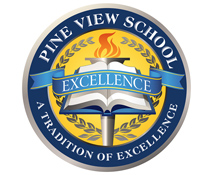 April 2, 2015
College Funding and Financial Aid Workshop
Contributors: Jane Robbins and Paul Dietrich